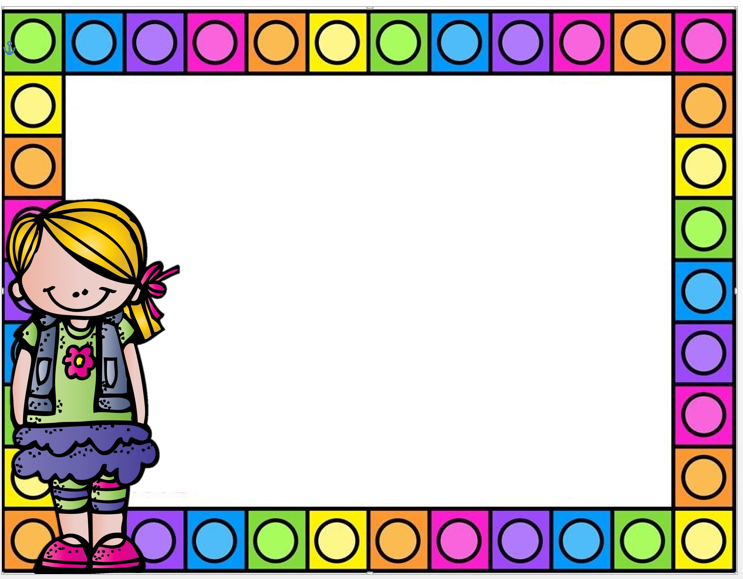 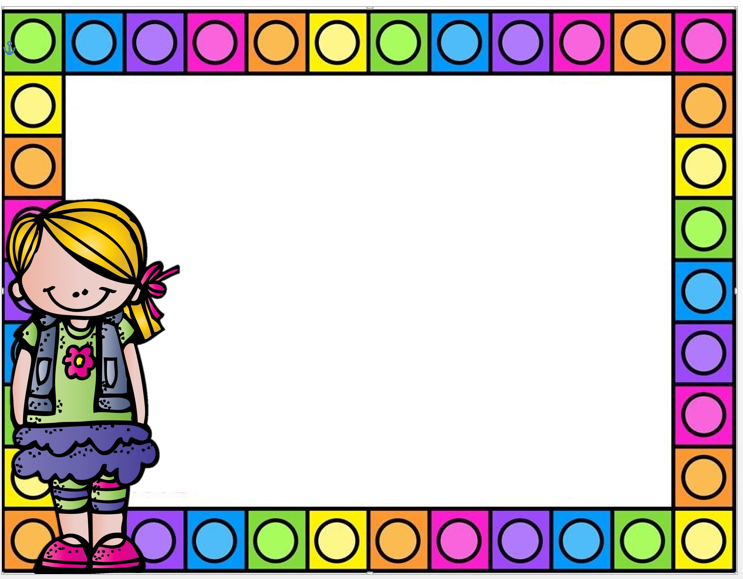 Diario
Día: Viernes 19 de marzo del 2021 
Estrategia: El día de hoy tuvimos la clase virtual a la cual solo entraron 5 alumnos, la primera actividad que realizamos fue que cada uno expuso un cartel sobre un animal que esta en peligro de extinción, la segunda actividad fue una explicación sobre los ecosistemas, cada alumno describió un ecosistemas desde las características del clima, vegetación y fauna.
La tercera actividad fue de pensamiento matemático, cada alumno conto cuantos elementos había, nombro el número total y entre todos identificamos de cual había mas y de cual había menos. Para finalizar la clase les dije varias adivinanzas sobre animales. 
Considero que mi intervención fue buena realizamos varias actividades que me ayudaron a evaluar los aprendizajes esperados, motive a los alumnos para que participaran y los cuestione para saber que habían aprendido.
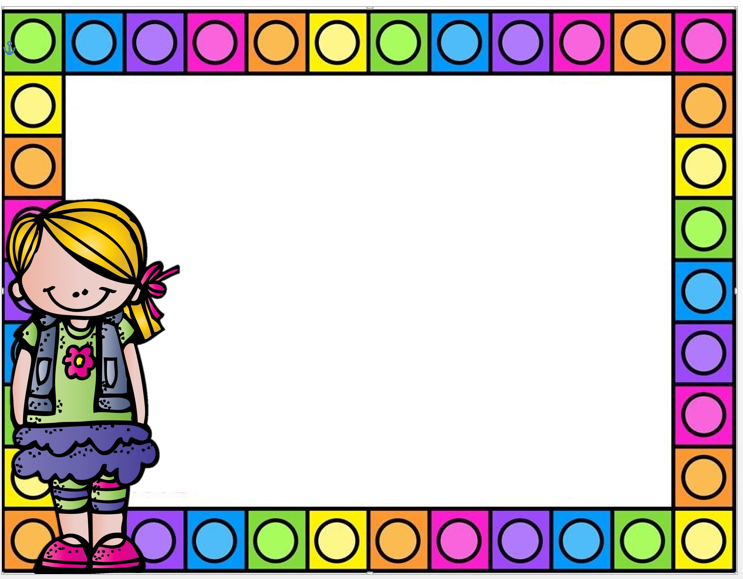 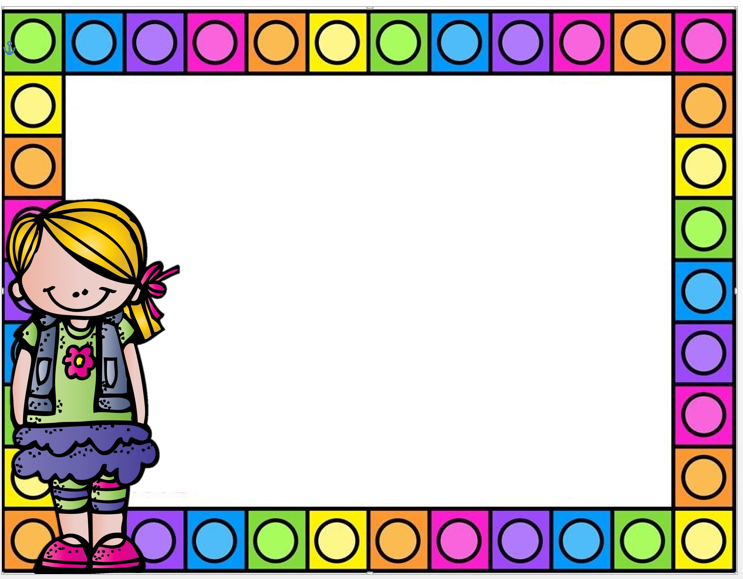 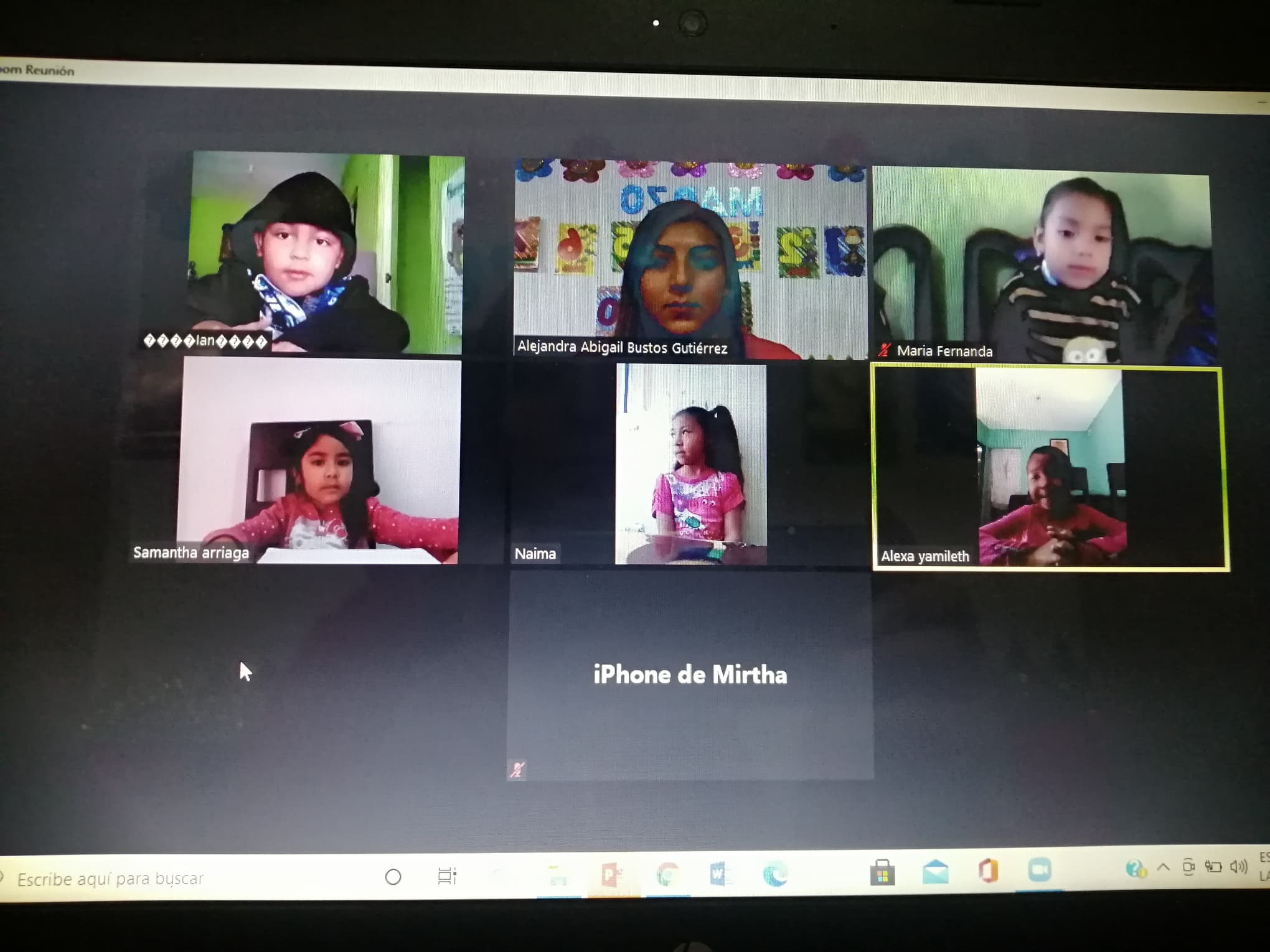 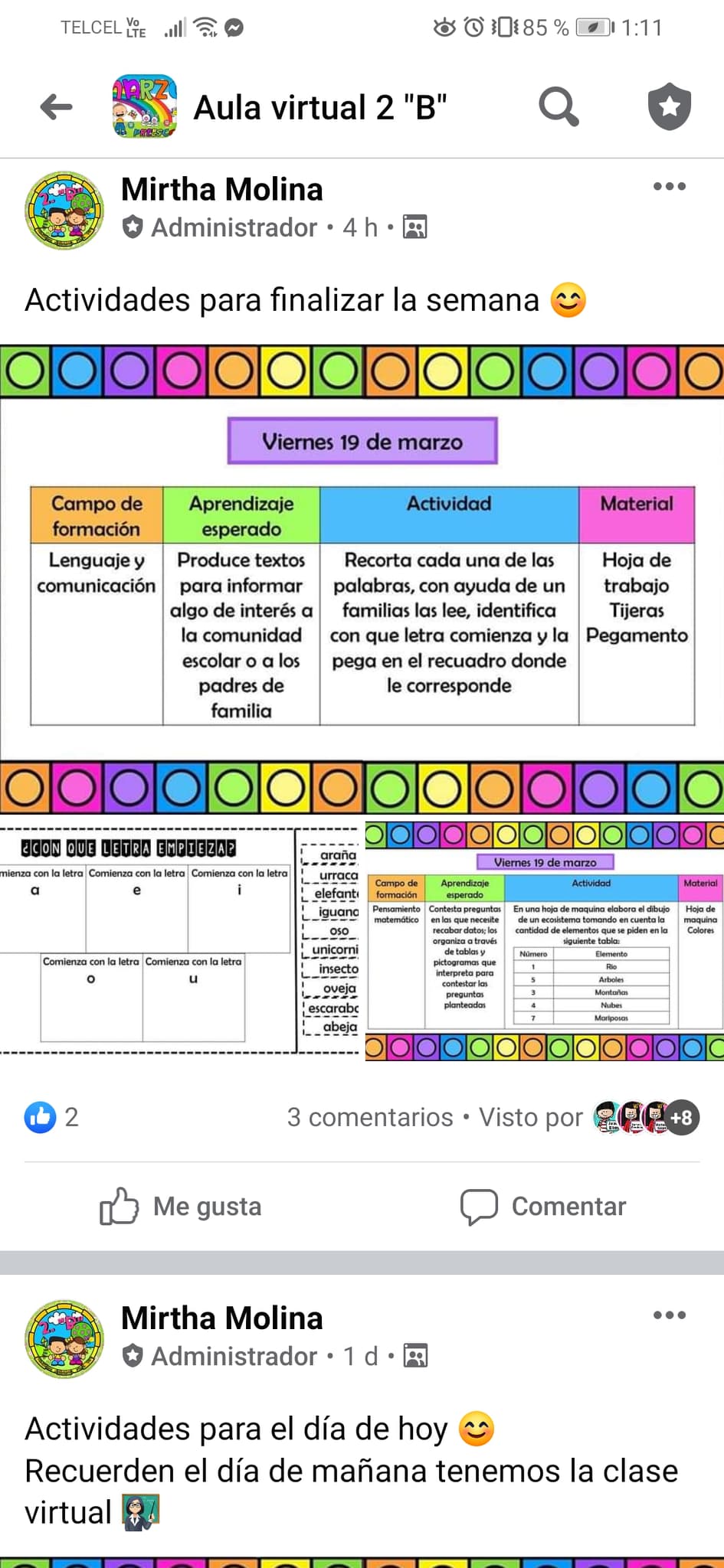 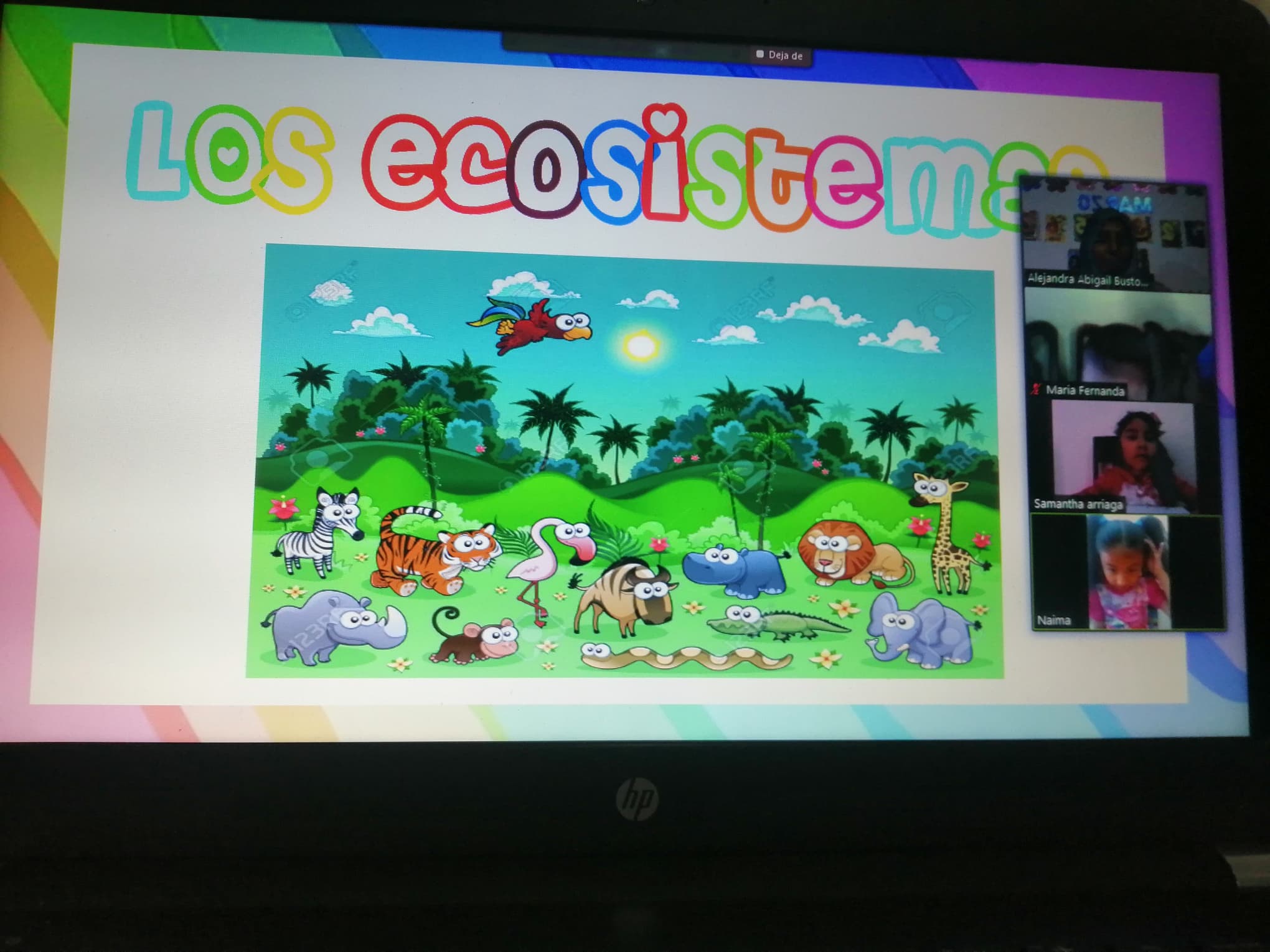